Antecedentes del CNCTP
Año 2000: Suscripción y posterior ratificación de la Convención de las Naciones Unidas contra Delincuencia Organizada Transnacional y, el Protocolo para Prevenir, Reprimir y Sancionar la Trata de Personas, especialmente Mujeres y Niños, conocido como “Protocolo de Palermo”. 

Año 2004: Reforma al Código Penal, incorporación del Art. 367-B, Trata de Personas y el Art. 367-C, Agravantes a la Trata de Personas. 

En el mismo año: Conformación de las Oficinas Policial y Fiscal para la investigación de la Trata de Personas. Hoy Unidades Especializadas según la Ley Especial contra la Trata de Personas. 

Año 2005: Creación del Comité Nacional contra la Trata de Personas, para la prevención, combate y atención a víctimas. Desde el año 2011, se sustituye el comité, por el Consejo Nacional contra la Trata de Personas, que preside el señor Ministro de Justicia y Seguridad Pública; y que es integrado por los titulares de varias instituciones del Estado, tales como: MISAL, MINED, MRREE, SIS, ISDEMU, FGR
Antecedentes del CNCTP
Desde el año 2011, se sustituye el comité, por el Consejo Nacional contra la Trata de Personas, que preside el señor Ministro de Justicia y Seguridad Pública; y que es integrado por los titulares de varias instituciones del Estado, tales como: MISAL, MINED, MRREE, SIS, ISDEMU, FGR 

Año 2012, a través de su Comité Técnico Nacional, compuesto por todas las instituciones del Estado,  ejecuta la Política Nacional contra la Trata de Personas.

Año 2013 se presenta anteproyecto de Ley Especial contra la Trata de Personas a la Asamblea y se logra su aprobación en 2014. 

Año 2014 se aprueba Ley Especial contra la Trata de Personas.
Ley Especial contra la Trata de Personas bien Jurídico Protegido
La Humanidad.
Ley Especial contra la Trata de Personas de El Salvador.
Trata de personas Art. 54.- El que entregue, capte, transporte, traslade, reciba o acoja personas, dentro o fuera del territorio nacional o facilite, promueve o favorezca, para ejecutar o permitir que otros realicen cualquier actividad de explotación humana, definidas en el artículo 3 de la presente Ley, será sancionado con pena de diez a catorce años de prisión.
Elementos del Tipo Penal
12 Modalidades de explotación Humana
Agravantes Art.55. LECTP
Disposiciones Penales
Estructura de la LECTP
Ley Especial contra la Trata de Personas
Política Nacional 
contra la Trata de 
Personas. 


Plan de Acción 
Nacional
Medidas de protección a víctimas
Unidades Especializadas en FGR y PNC
Albergues y Centros de Asistencia Especializados
Medidas de Asistencia Prolongada
Equipo de Respuesta inmediata
Programas de Reintegración Social
Grupos de Trabajo
Medidas de  asistencia inmediata
Fondo de Asistencia para víctimas
Programas de Reintegración Social
Confidencialidad de la Información
Acceso efectivo a la justicia
No prescribe la pena Art. 63.
Coalición Regional contra la Trata de Personas y Trafico Ilícito de Migrantes
Atención
Cooperación
Abordaje Integral a la TDP y TIM
Prevención
Combate
Seguridad Migratoria
Las Penas
ejecución de la Ley
Instalación del CNCTP y Comité Técnico
Jornadas Especializadas de divulgación de la Ley con  funcionarias
Jornadas de capacitación y concientización y prevención  a nivel nacional
Instalación de ERI
El Ministerio de Justicia y Seguridad Pública, ha instalado la Secretaría Ejecutiva del Consejo Nacional contra la Trata de Personas, y las Unidades de Trata y Trafico en DGME y PNC
Unidad Especializada contra la Trata de Personas  en
 FGR y PNC
Construcción: Reglamento, Protocolo de Actuación y Actualización de la Política y Plan de Acción Nacional.
El Salvador a la fecha ostenta la Secretaría Técnica de la Coalición Regional contra la Trata de Personas y Trafico Ilícito de Migrantes
Gestionando la asignación presupuestaria
Sistema Nacional datos.
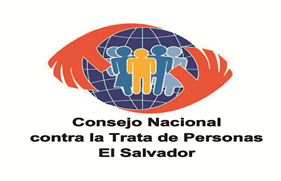 Gracias !
.

consejotrata@seguridad.gob.sv